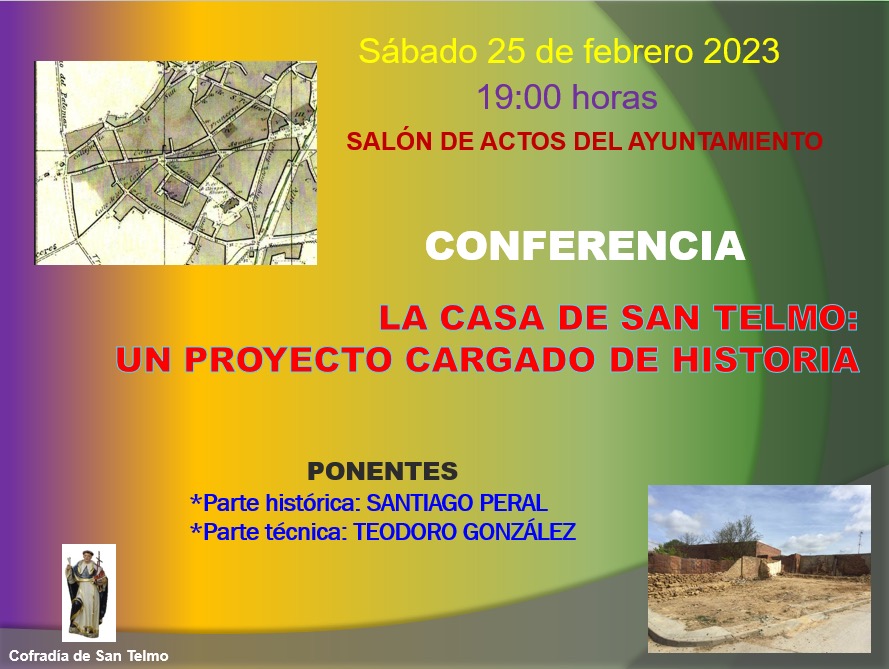 Casa de San Telmo
Frómista: primeros barrios durante la repoblación
Cerámicas Pingsdorf y engobadas
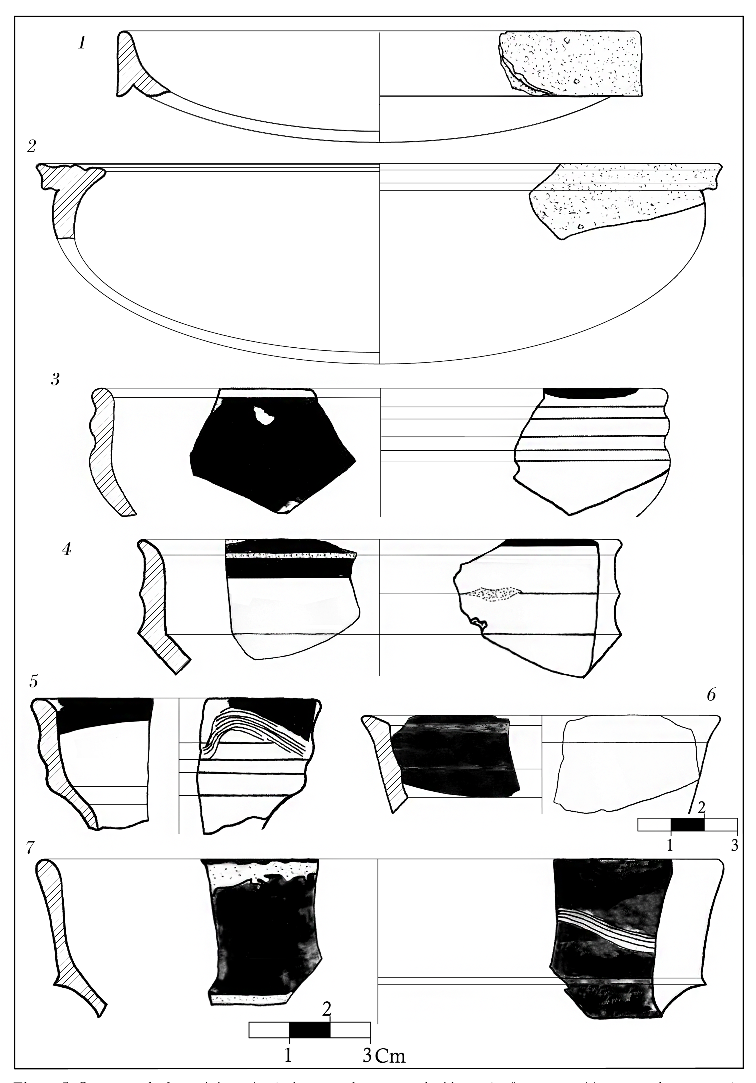 Frómista bajo el conde Sancho García
Frómista: con la reina doña Mayor
Frómista: barrios con Juan Díaz
Muralla de Frómista
Posición de la casa junto a la muralla
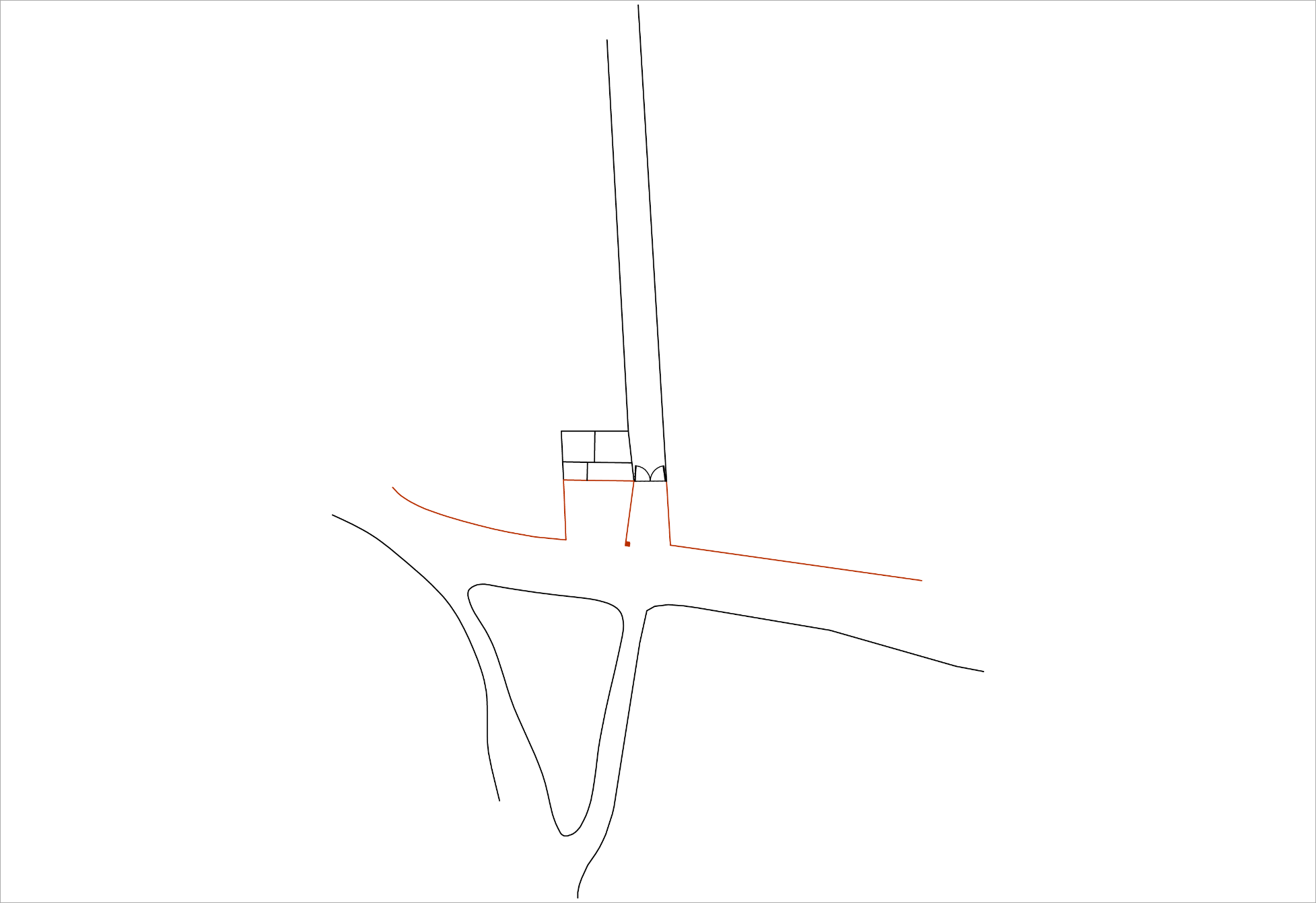 Puerta de Grajal: acceso al subterráneo
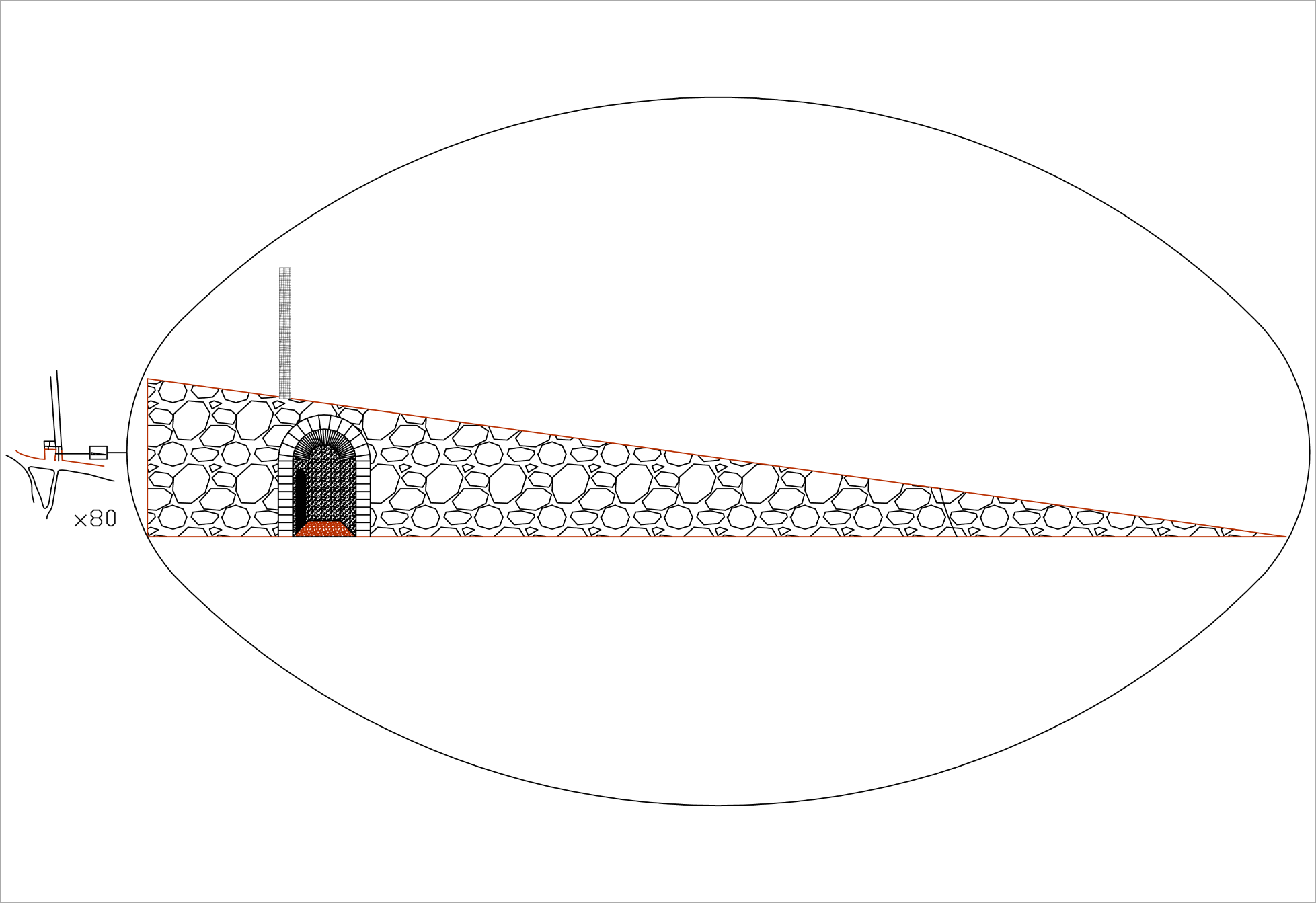 Galerías subterráneas de Frómista. Expedición de         		Carlos Vallejo
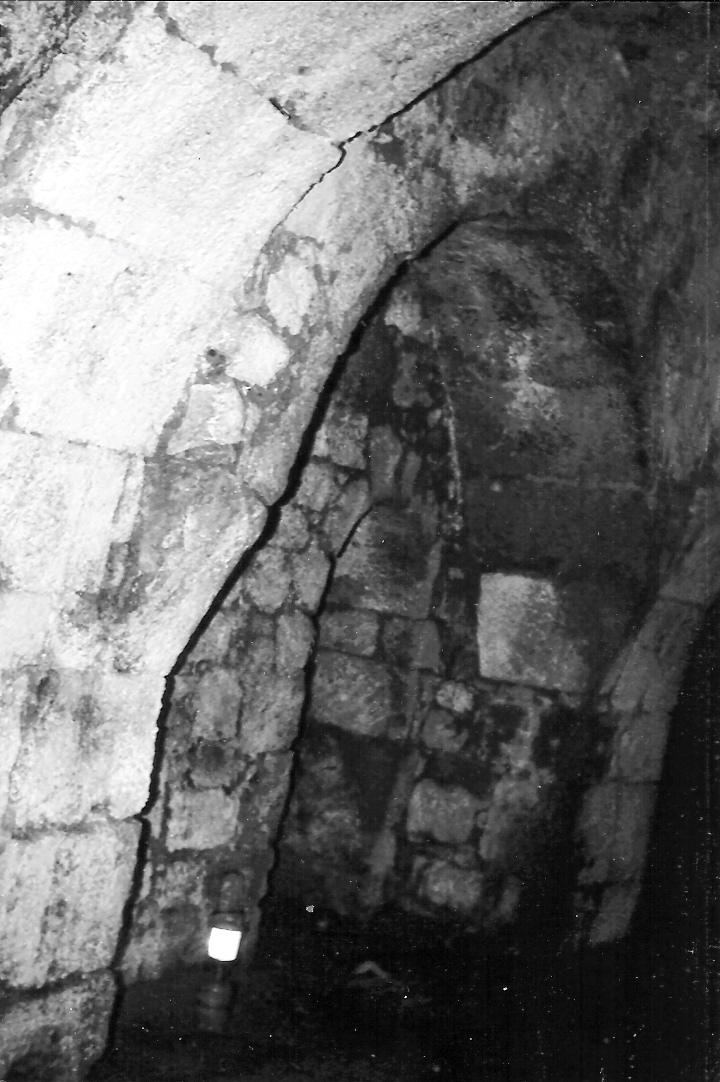 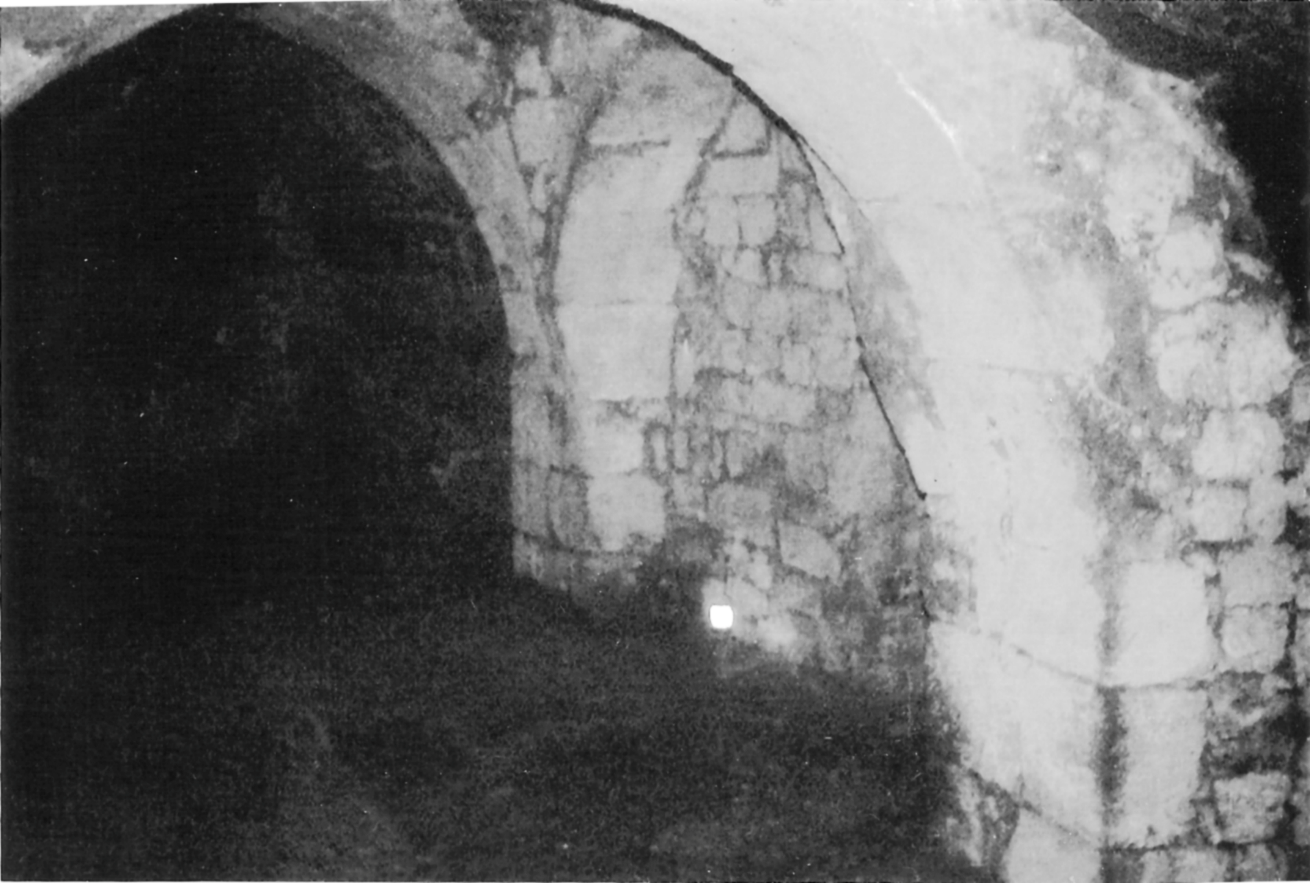 Posición de la casa junto a la muralla
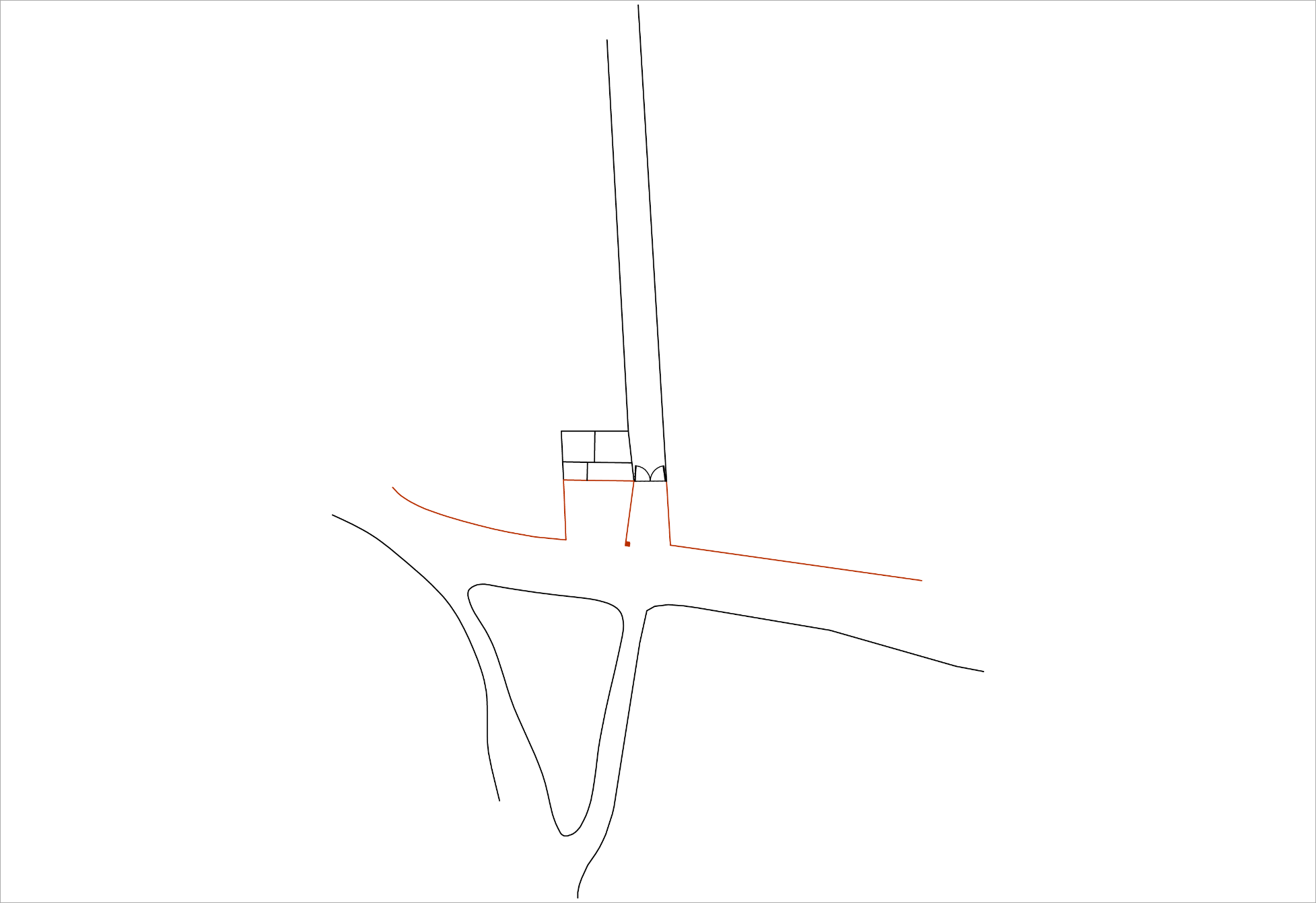 Enero-Febrero de 1742
10 de enero de 1742 Benedicto XIV canoniza y aprueba el culto a San Telmo
15 de febrero de 1742, comunicación a Frómista.
Celebraciones inmediatas :
Hogueras
Tamborilero
Torneos de repiques
Encargo de altar y talla a Francisco Sánchez
Novenario (misas, sermones, torneos)
16 de febrero, viernes
Danzas
18 de febrero, domingo
Procesión 
Misa en San Martín
Vuelta a San Pedro
Vísperas
Baile en cementerio
Mojiganga (cambios de roles)
17 de febrero, sábado
Vísperas
Hogueras
Cohetes
Luminarias
Baile y hoguera en cementerio
Baile en el cuerpo de la iglesia
Septiembre de 1742
Corridas el 9 y 10 de septiembre
Comedias
Mojigangas
Danzas de estudiantes de la villa (paloteo y manopla de hierro)
Lápida de Francisco de Saldaña
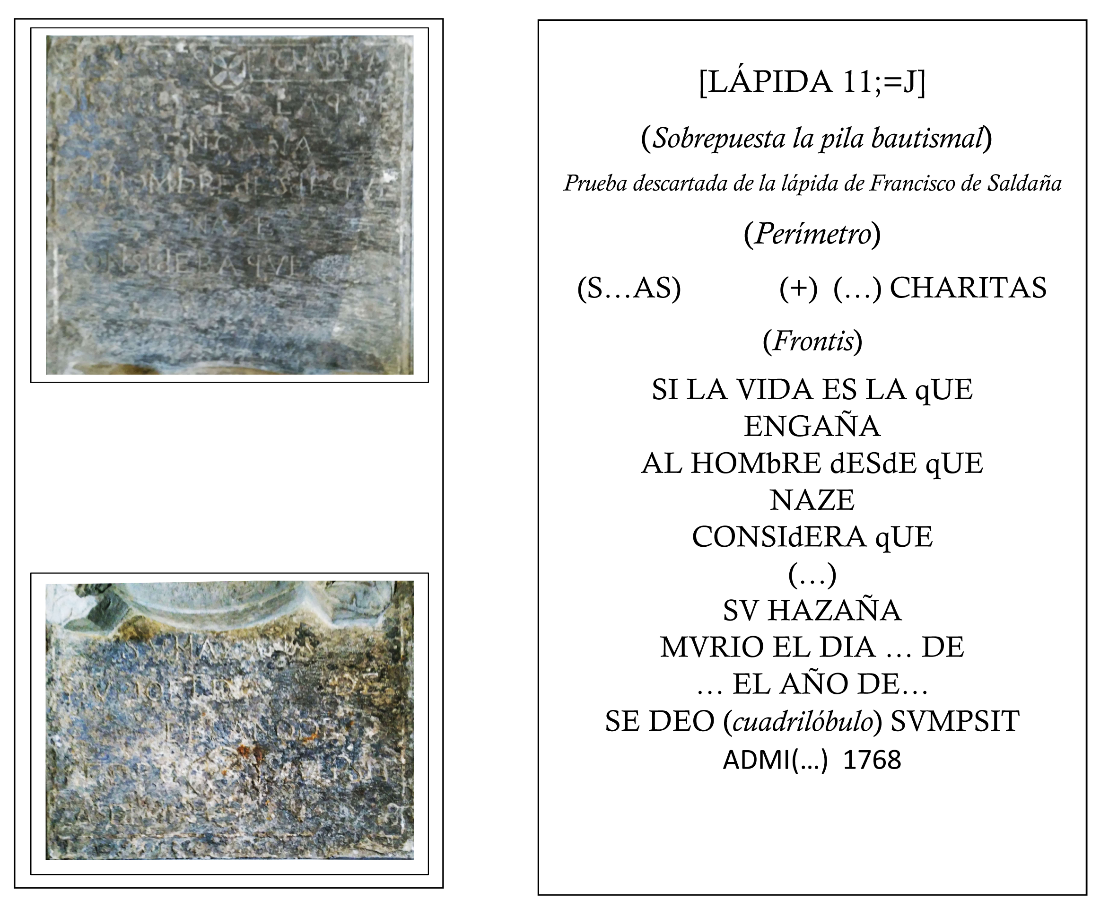 Conde de Villasirga. Francisco    Antonio de Echeverri
Deán. José Rodríguez Cisneros
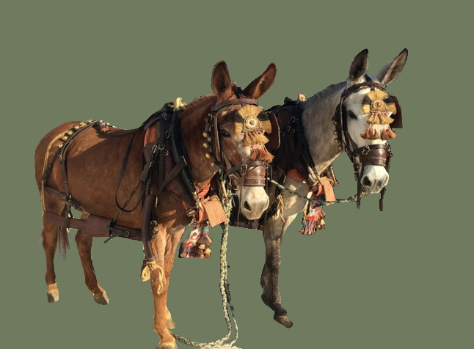 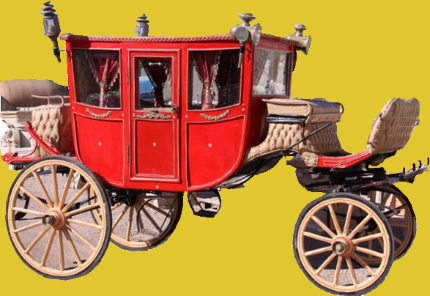 Trayecto de la reliquia
Comitiva:

Francisco de Saldaña
José Carabaza
Antonio Caballero
Pedro Chico
Recepción de la reliquia a las puertas de Grajal
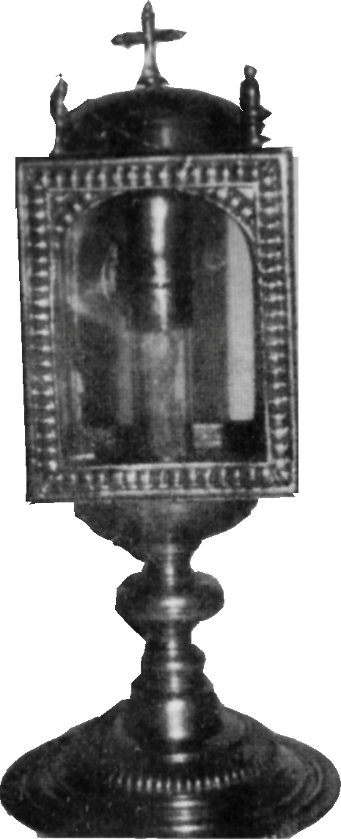 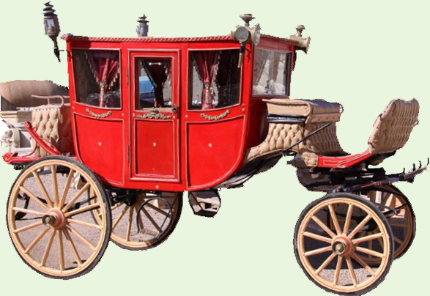 Itinerario de la reliquia por las calles de Frómista
Elementos de religiosidad popular
Consolidación del culto y fiesta de San Telmo y abandono de otras devociones
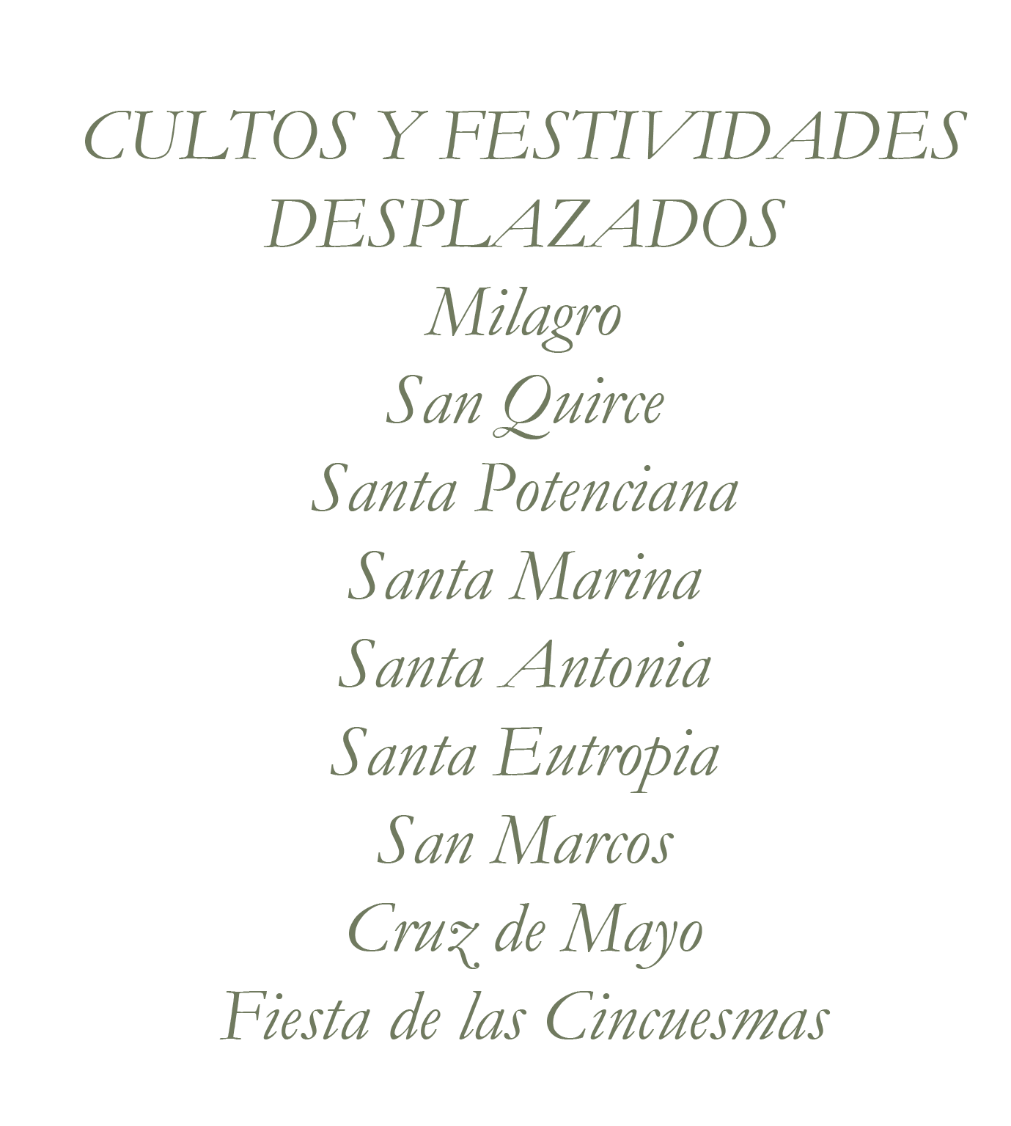 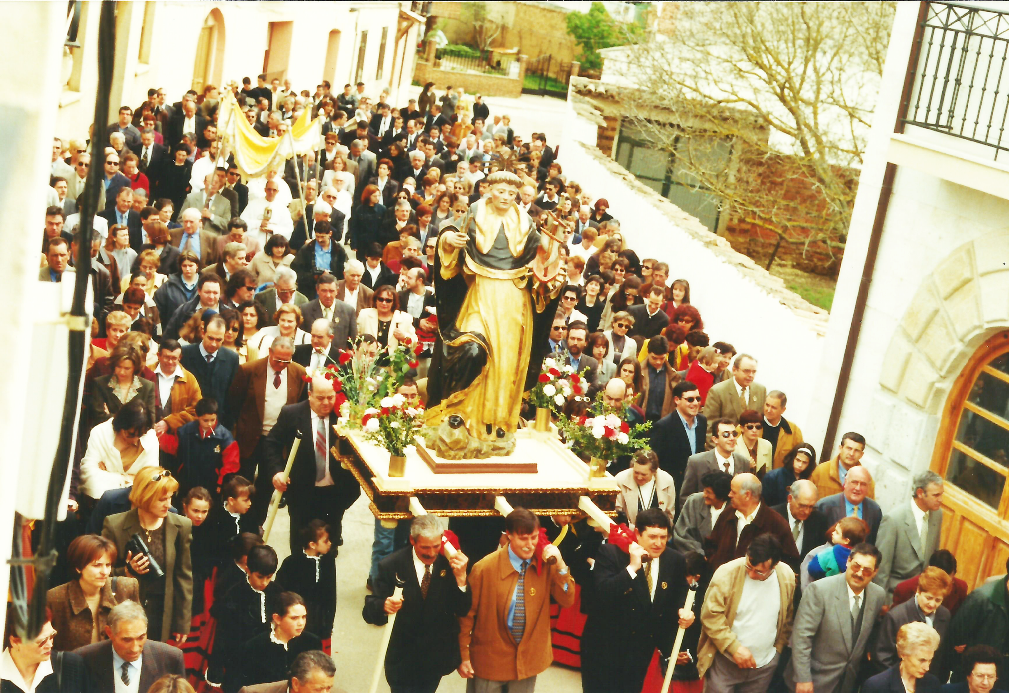 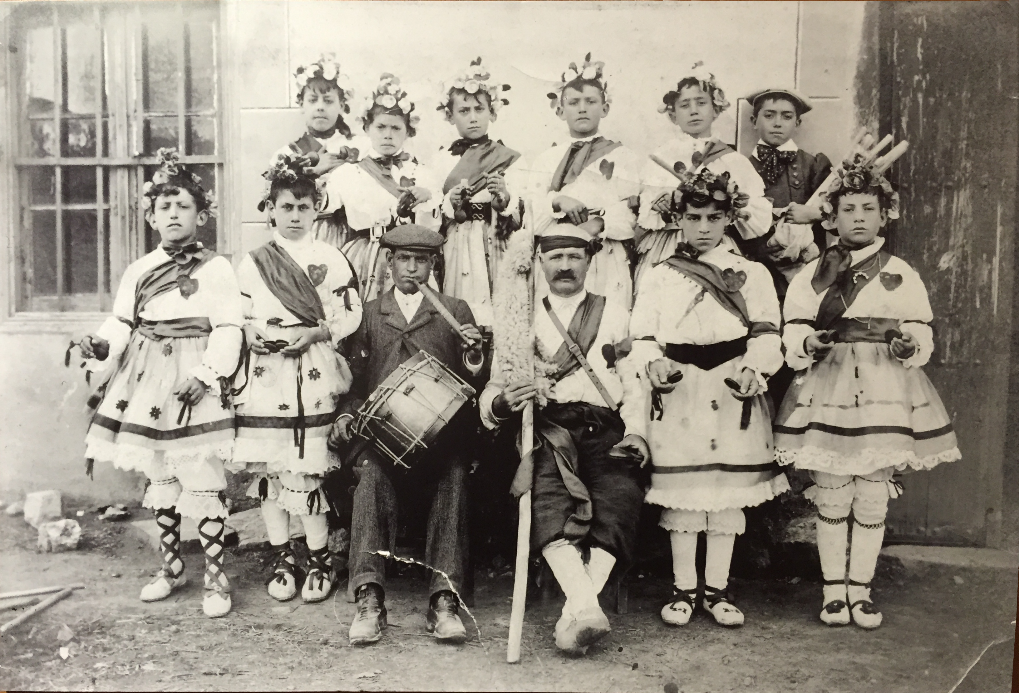 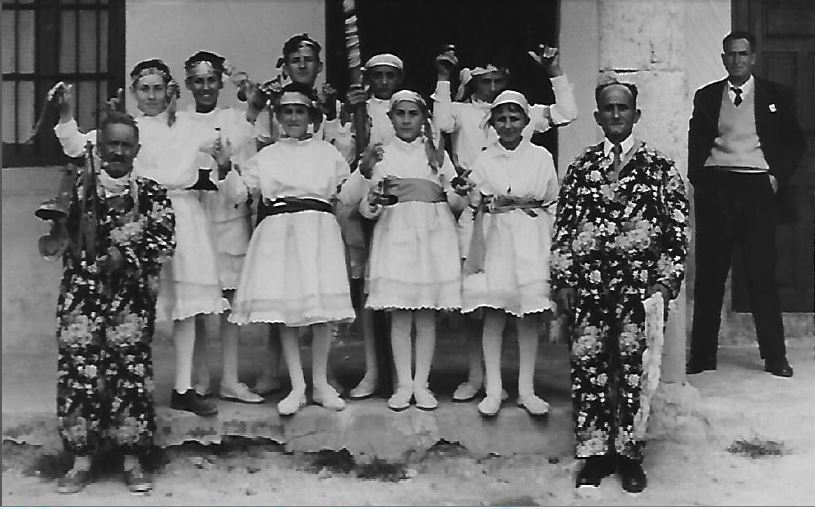 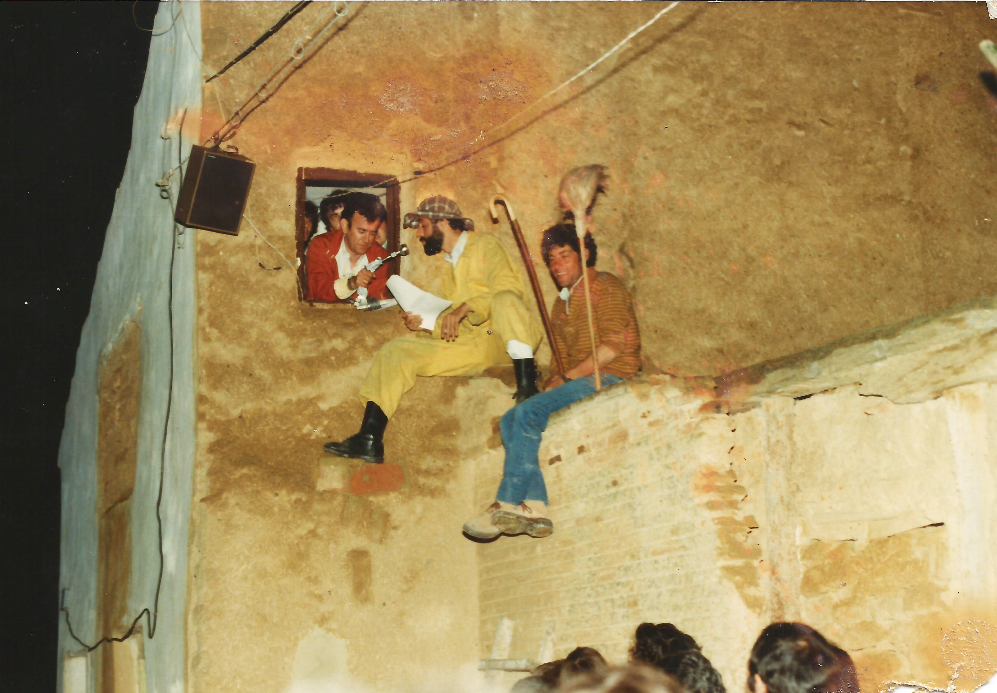 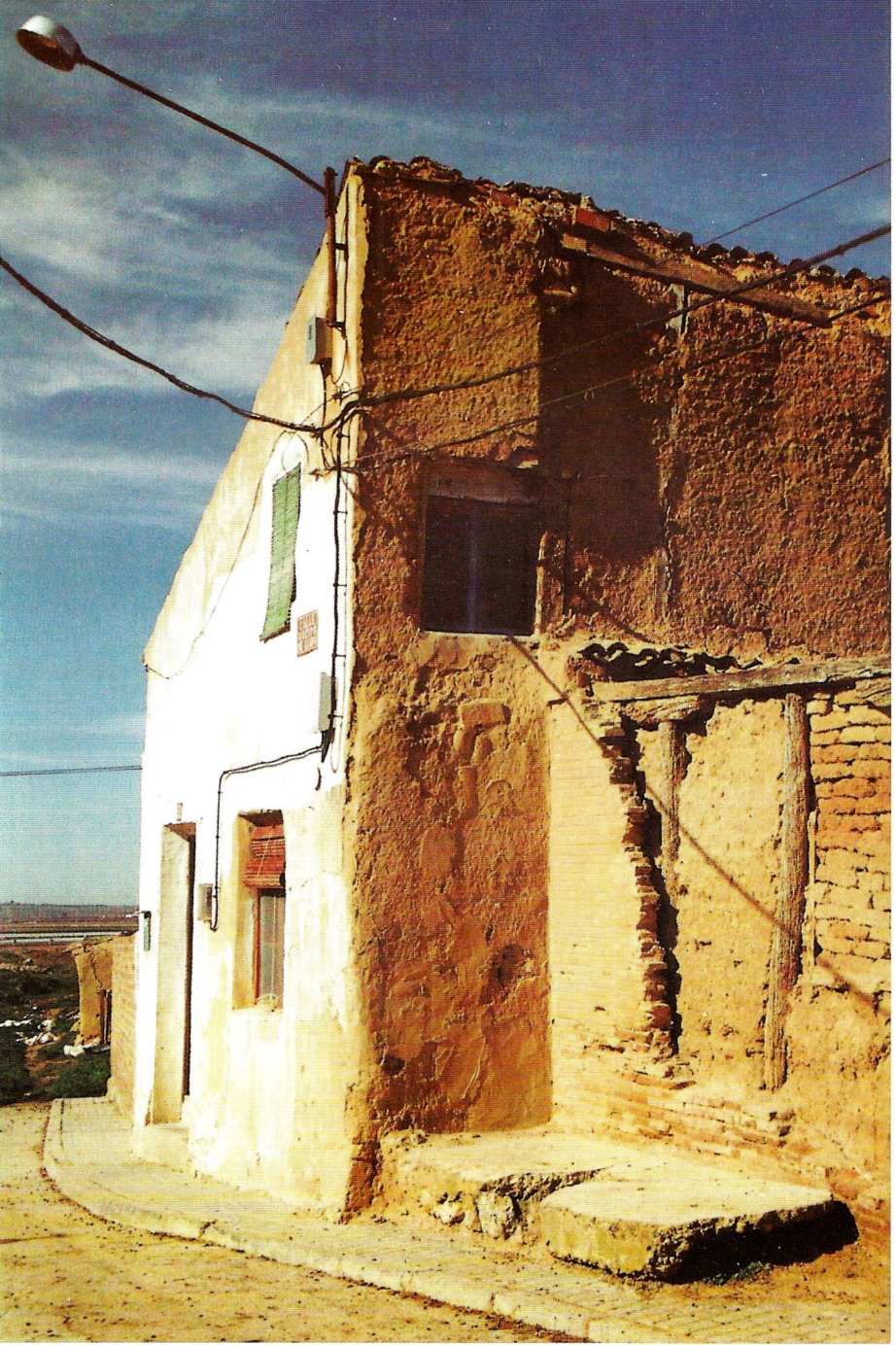 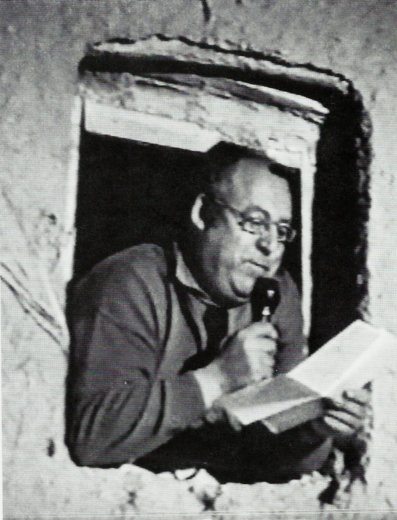 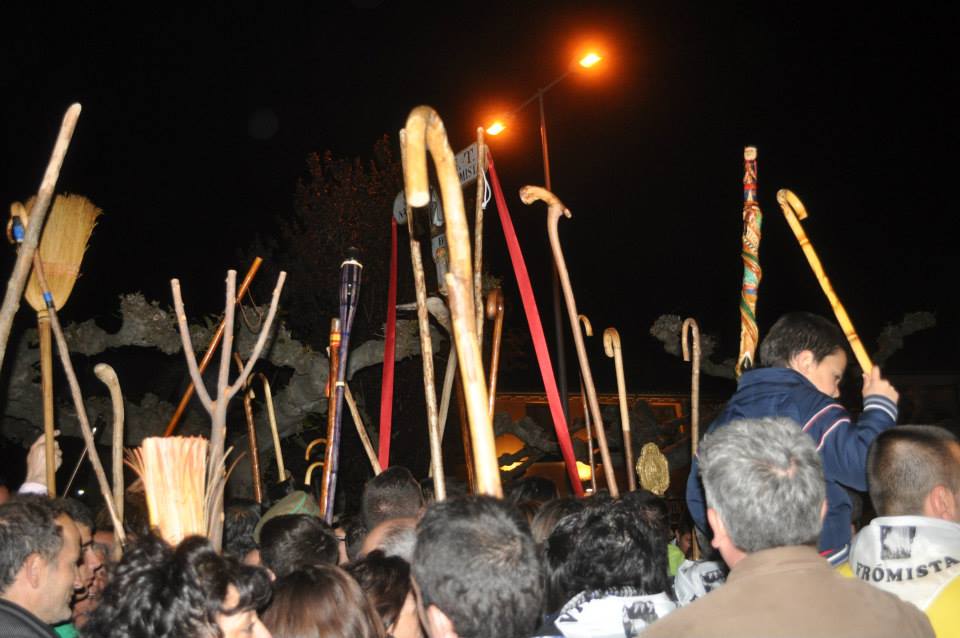 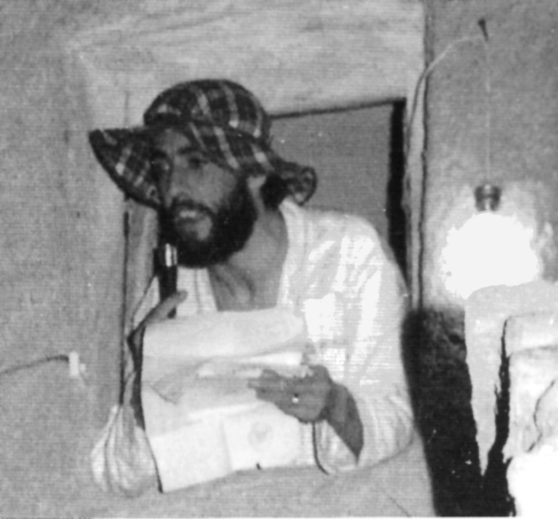 Elementos de religiosidad popular
Consolidación del culto y fiesta de San Telmo y abandono de otras devociones
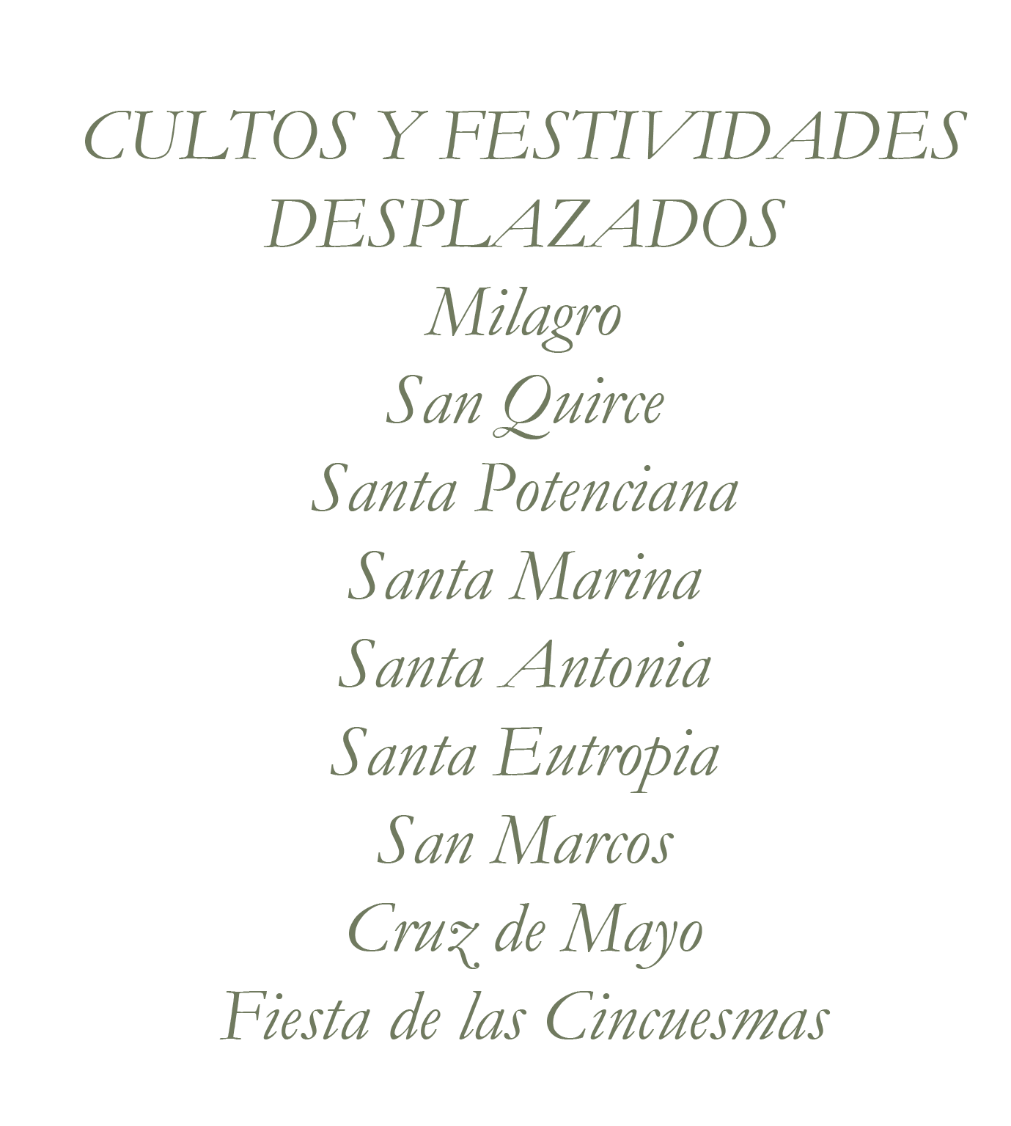 Solar tras el derribo del inmueble
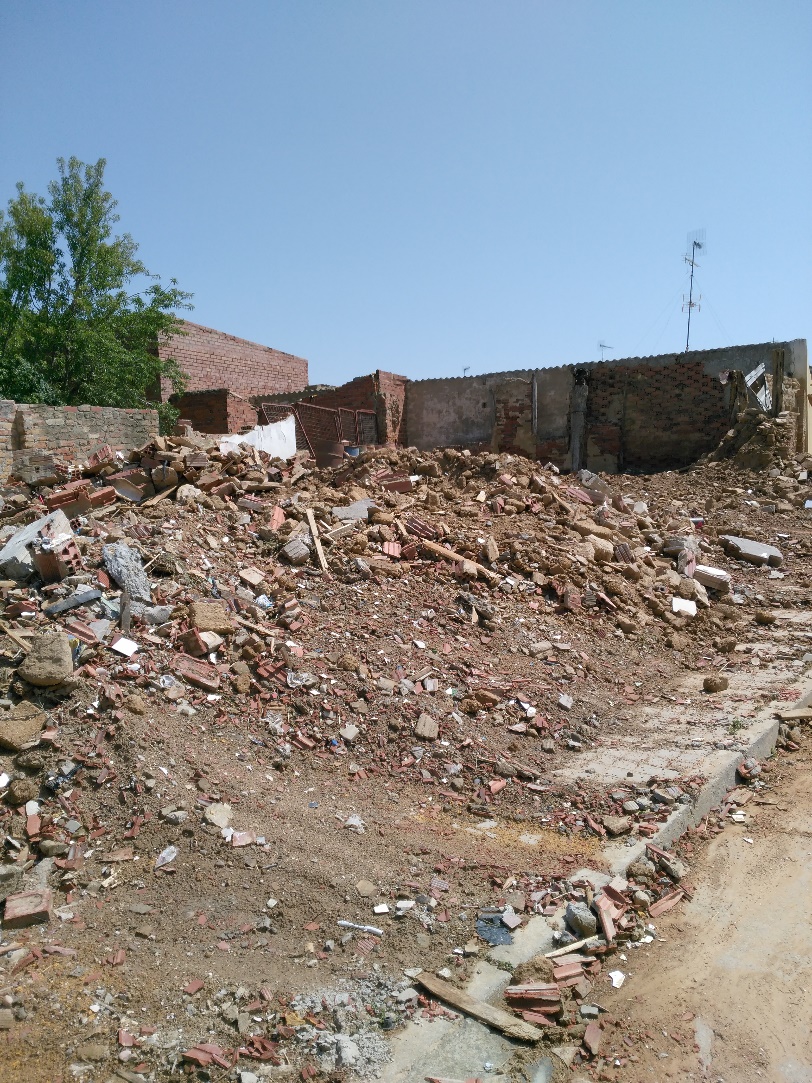 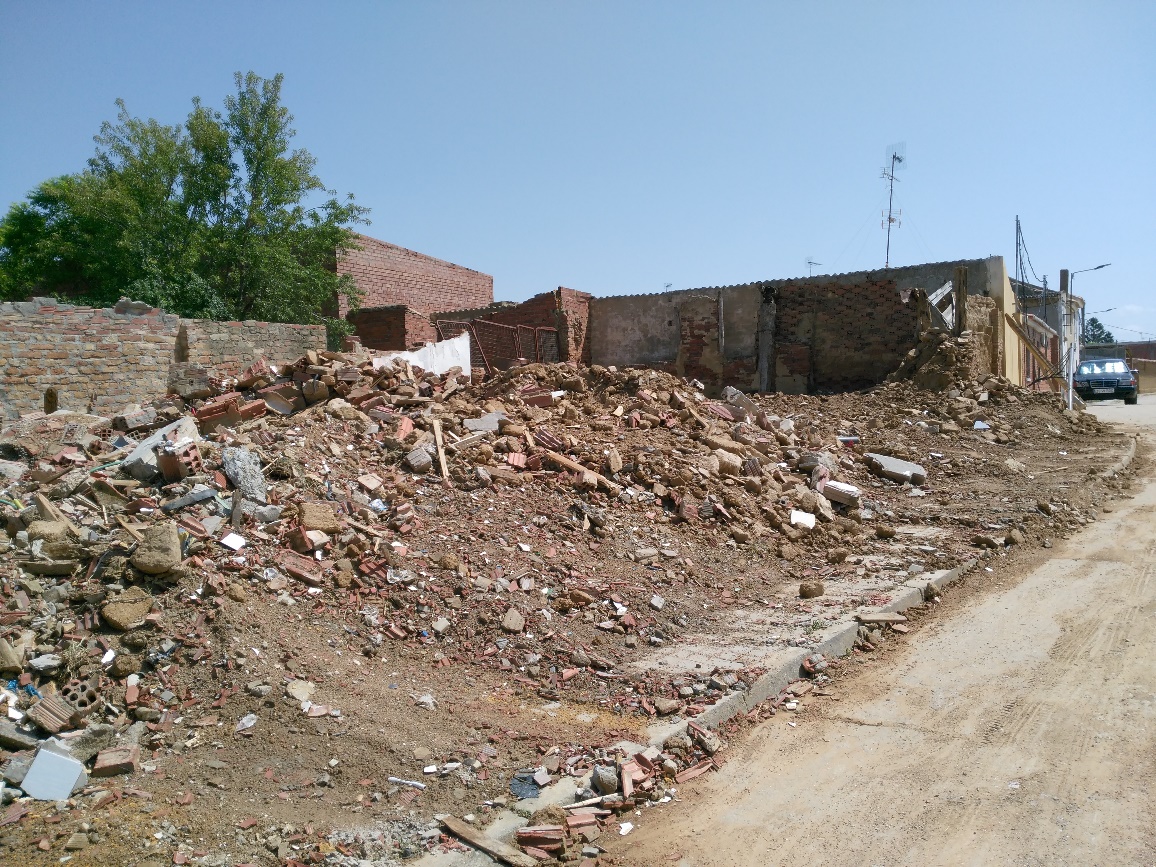 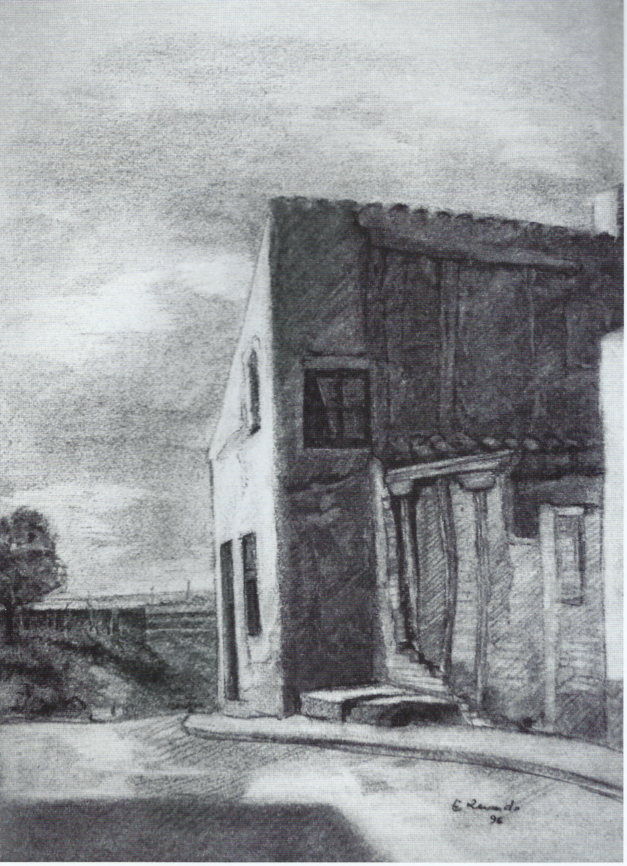 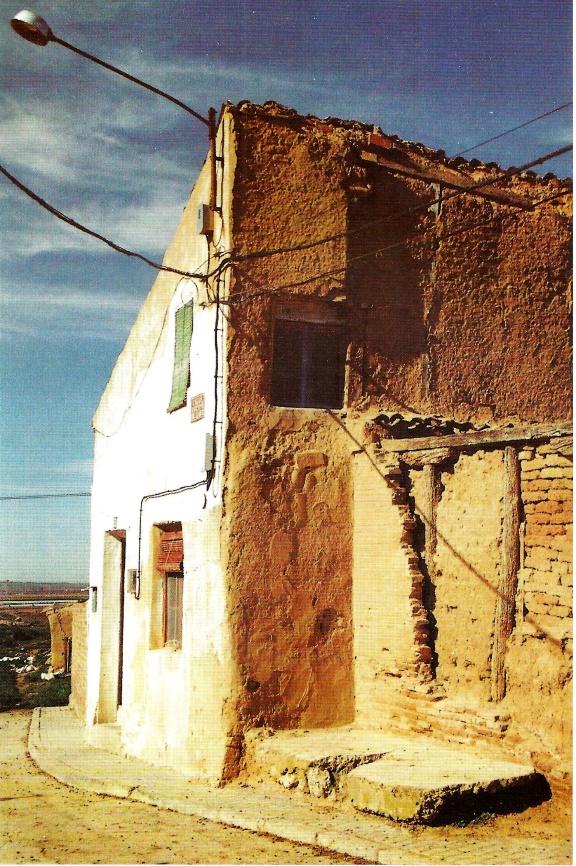